A Level media studies: independent learning
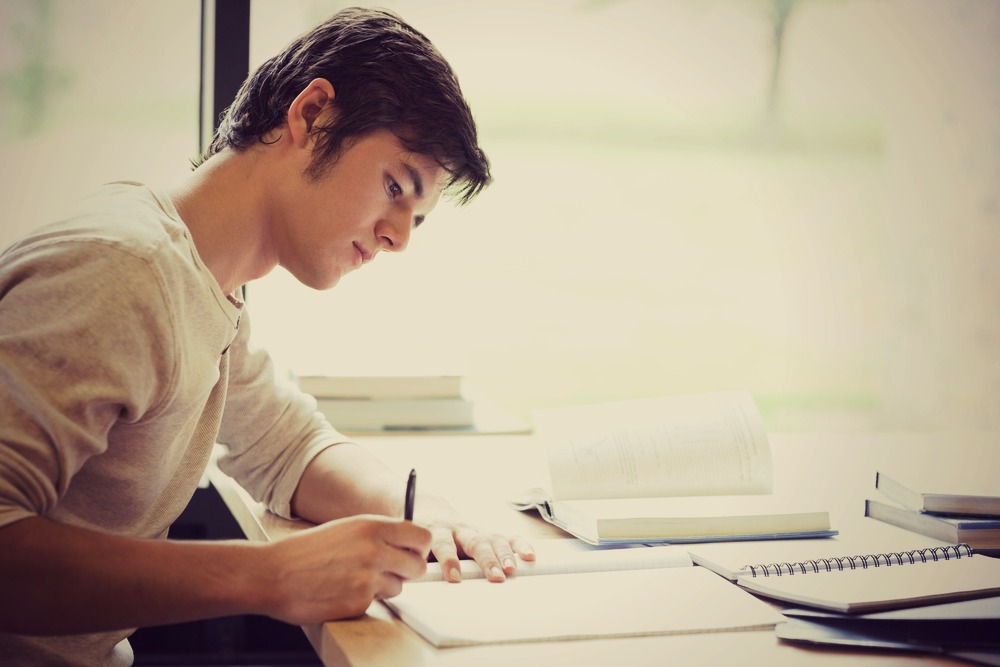 How to be Pro-active
Each week, try one of these independent learning tasks on top of any work your teacher sets you.  Which can you embed as habits and which do you find the most useful?  Each activity has a rough time frame so you can plan/schedule.

(1) KEEPING UP TO DATE WITH CURRENT AFFAIRS
Read an article in a quality newspaper such as the Guardian or The Times related to media issues (15 minutes)
Look in the Media or Culture section of a quality newspaper (15 minutes)
Watch the news at 6pm or 10pm on BBC1 or 7pm on Channel 4? (30 minutes)
Watch an episode of Newsnight or Question Time  (45 minutes)

 
(2) UNDERSTANDING CONTENT
Watch a YouTube clip on a particular topic to clarify your understanding (5-20 minutes) – see the list on the A Level Media Studies home page of GOL of good YouTubers
Visit a website such as The Media Insider to help clarify a concept or find examples (20 minutes) – see the list on GOL of recommended websites
Re-read the section in the Media Studies textbook of a topic area you have covered in class (5-20 minutes)
Produce a revision sheet for that week’s learning (30 minutes)
Produce a revision sheet for the half-term (2 hours)

(3) PRACTICING SKILLS
Attend a department lunchtime workshop with a question for a member of staff (30 minutes)
Email your teacher with a question or clarification (15 minutes)
You can use the Media Studies department’s equipment (cameras, macs) to practice further production skills. See Jono for equipment loans
Attempt an essay plan and bring it to your teacher for discussion (20 minutes) – this will be more relevant after Christmas, in the lead up to the exams (past papers will be uploaded to the Revision Section on GOL)
Attempt an exam question under timed conditions and bring to your teacher at a lunchtime workshop (40 minutes) – also for after Christmas